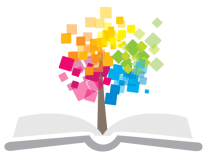 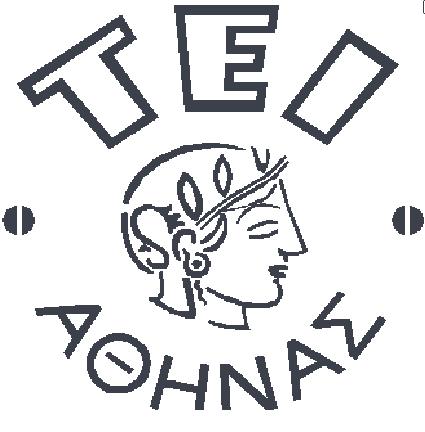 Ανοικτά Ακαδημαϊκά Μαθήματα στο ΤΕΙ Αθήνας
Μέθοδοι προσωρινής αποτρίχωσης
Ενότητα 5: Κλιμακτήριος - εμμηνόπαυση

Ιωάννα Γκρεκ
Τμήμα Αισθητικής και Κοσμητολογίας
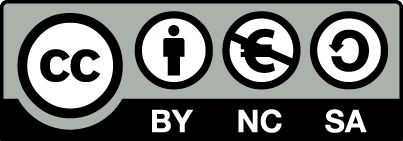 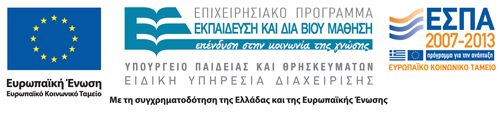 Προεμμηνορυσιακό σύνδρομο
Σύνολο συμπτωμάτων που παρουσιάζονται στη γυναίκα κατά την αναπαραγωγική ηλικία 10 μέρες πριν από την έμμηνη ρύση
Επιδείνωση 1-2 μέρες πριν από την εμφάνιση της
Υποχωρούν 2-3 μέρες μετά την εμφάνιση της 
Η ένταση του φαινομένου ποικίλει
Συμπτώματα:
Ευερεθιστότητα, κατάθλιψη, stress, αϋπνία, επιθετικότητα, αυξημένη όρεξη, δυσκολία συγκέντρωσης.
1
Αιτίες του συνδρόμου
Μειωμένη προγεστερόνη
Αυξημένες τιμές οιστρογόνων
Απότομη μείωση οιστρογόνων
Κατακράτηση ύδατος
Μειωμένη σεροτονίνη
Απομάκρυνση οπιοειδών
Αυξημένη προλακτίνη κ.ά.
2
Αντιμετώπιση των συμπτωμάτων
Μέτρα πρόληψης όπως μείωση λήψης καφέ, νικοτίνης, οινοπνεύματος, αύξηση σωματικής άσκησης
Φαρμακευτική αγωγή
3
Κλιμακτήριο-εμμηνόπαυση
Η μεταβατική περίοδος που προηγείται και έπεται της οριστικής παύσεως της λειτουργίας των ωοθηκών
Μπορεί να είναι περίοδος μηνών ή και ετών 
Η τελευταία έμμηνος ρύση καλείται εμμηνόπαυση
Ταχύτερη απώλεια αρχέγονων ωοθυλακίων όσο πλησιάζει η εμμηνόπαυση
Στην ηλικία των 50 ετών έχουν μείνει σχεδόν 1000 ωοθηλάκια
4
Εμμηνόπαυση 1/2
Παρατηρείται το αντίθετο από εμμηναρχή, μετά από κάποιο όριο μείωσης οιστρογόνων σταματά η εμφάνιση έμμηνης ρύσης
Ορμονικές αλλαγές παρουσιάζονται γρήγορα σε λίγους μήνες
Ανατροπή σχέσης οιστρογόνων-ανδρογόνων προς όφελος ανδρογόνων
Μετά την οριστική παύση της έμμηνης ρύσης η προγεστερόνη μηδενίζεται
5
Εμμηνόπαυση 2/2
Μακροσκοπικά η εικόνα ωοθηκών είναι ατροφική
Κίτρινη χροιά
Ραβδώσεις
Βάρος μικρότερο από 2,5 γρ
Μικροσκοπικά ο φλοιός είναι λεπτός χωρίς ωοθηλάκια
6
Συμπτώματα 1/2
Ιδρώτας
Αϋπνία
Εύκολη κόπωση
Ευερεθιστότητα
Κεφαλαλγίες
Αρθραλαλγίες
Διάχυτο άγχος
Κατάθλιψη
Απώλεια μνήμης
Κυκλοθυμική συμπεριφορά κ.α.
7
Συμπτώματα 2/2
Οι θηλές μικραίνουν και χάνουν τη στυτική τους ικανότητα
Το δέρμα γηράσκει
Οι θύλακες των τριχών αραιώνουν
Η λειτουργία σμηγματογόνων και ιδρωτοποιών αδένων μειώνεται
Μετεμμηνοπαυσιακή οστεοπόρωση
8
Συνέπειες της εμμηνόπαυσης
Η μείωση οιστραδιόλης έχει άμεσες συνέπειες στο γεννητικό σύστημα
Βασικό οιστρογόνο είναι η οιστρόνη
Αύξηση βάρους
Μείωση μήτρας λόγω ρίκνωσης ενδομητρίου
Βραχύνεται ο κόλπος και εξαφανίζεται η πτύχωση του
Επιθήλιο αιδοίου λεπτότερο και ευπαθές στις λοιμώξεις
Ατροφία στην ουρήθρα
Κνησμός, αίσθημα καύσου, ξηρότητα κ.ά.
9
Διατροφικές αλλαγές
Μείωση μεταβολισμού
Η αύξηση σωματικού βάρους και μεταβολή σύστασης σώματος
Η διατροφή είναι αιτία αλλά και θεραπεία νοσημάτων που σχετίζονται με εμμηνόπαυση (αυξημένος κίνδυνος εμφάνισης καρδιαγγειακών νοσημάτων, καρκίνου, παχυσαρκίας, διαβήτη τύπου ΙΙ και οστεοπόρωσης)
10
Συνιστώμενη διατροφή
Μείωση πρόσληψης λιπαρών, κυρίως κορεσμένων
Αύξηση μονοακόρεστων λιπαρών οξέων και φυτικών ινών
Αυξημένη κατανάλωση φρούτων και λαχανικών
Υψηλή πρόσληψη ασβεστίου
11
Θεραπεία
Για αντιμετώπιση συμπτωμάτων εμμηνόπαυσης  η λήψη οιστρογόνων είναι αρκετά αποτελεσματική αλλά πρέπει να ληφθούν υπόψη:
Το θεραπευτικό αποτέλεσμα οιστρογόνων
Κίνδυνοι που απορρέουν από τη χρήση
Ενδείξεις, αντενδείξεις και χρόνος θεραπείας
12
Τέλος Ενότητας
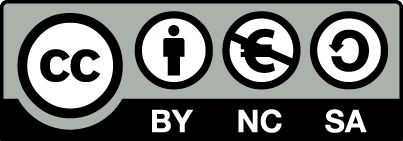 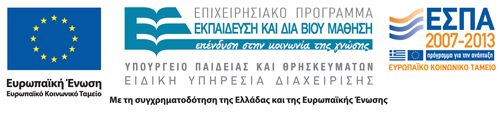 Σημειώματα
Σημείωμα Αναφοράς
Copyright Τεχνολογικό Εκπαιδευτικό Ίδρυμα Αθήνας, Ιωάννα Γκρεκ 2014. Ιωάννα Γκρεκ. «Μέθοδοι προσωρινής αποτρίχωσης. Ενότητα 5: Κλιμακτήριος- Εμμηνόπαυση». Έκδοση: 1.0. Αθήνα 2014. Διαθέσιμο από τη δικτυακή διεύθυνση: ocp.teiath.gr.
Σημείωμα Αδειοδότησης
Το παρόν υλικό διατίθεται με τους όρους της άδειας χρήσης Creative Commons Αναφορά, Μη Εμπορική Χρήση Παρόμοια Διανομή 4.0 [1] ή μεταγενέστερη, Διεθνής Έκδοση.   Εξαιρούνται τα αυτοτελή έργα τρίτων π.χ. φωτογραφίες, διαγράμματα κ.λ.π., τα οποία εμπεριέχονται σε αυτό. Οι όροι χρήσης των έργων τρίτων επεξηγούνται στη διαφάνεια  «Επεξήγηση όρων χρήσης έργων τρίτων». 
Τα έργα για τα οποία έχει ζητηθεί και δοθεί άδεια  αναφέρονται στο «Σημείωμα  Χρήσης Έργων Τρίτων».
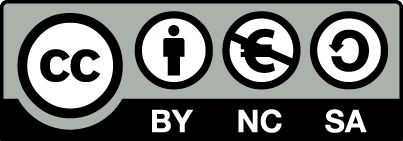 [1] http://creativecommons.org/licenses/by-nc-sa/4.0/ 
Ως Μη Εμπορική ορίζεται η χρήση:
που δεν περιλαμβάνει άμεσο ή έμμεσο οικονομικό όφελος από την χρήση του έργου, για το διανομέα του έργου και αδειοδόχο
που δεν περιλαμβάνει οικονομική συναλλαγή ως προϋπόθεση για τη χρήση ή πρόσβαση στο έργο
που δεν προσπορίζει στο διανομέα του έργου και αδειοδόχο έμμεσο οικονομικό όφελος (π.χ. διαφημίσεις) από την προβολή του έργου σε διαδικτυακό τόπο
Ο δικαιούχος μπορεί να παρέχει στον αδειοδόχο ξεχωριστή άδεια να χρησιμοποιεί το έργο για εμπορική χρήση, εφόσον αυτό του ζητηθεί.
Επεξήγηση όρων χρήσης έργων τρίτων
Δεν επιτρέπεται η επαναχρησιμοποίηση του έργου, παρά μόνο εάν ζητηθεί εκ νέου άδεια από το δημιουργό.
©
διαθέσιμο με άδεια CC-BY
Επιτρέπεται η επαναχρησιμοποίηση του έργου και η δημιουργία παραγώγων αυτού με απλή αναφορά του δημιουργού.
διαθέσιμο με άδεια CC-BY-SA
Επιτρέπεται η επαναχρησιμοποίηση του έργου με αναφορά του δημιουργού, και διάθεση του έργου ή του παράγωγου αυτού με την ίδια άδεια.
διαθέσιμο με άδεια CC-BY-ND
Επιτρέπεται η επαναχρησιμοποίηση του έργου με αναφορά του δημιουργού. 
Δεν επιτρέπεται η δημιουργία παραγώγων του έργου.
διαθέσιμο με άδεια CC-BY-NC
Επιτρέπεται η επαναχρησιμοποίηση του έργου με αναφορά του δημιουργού. 
Δεν επιτρέπεται η εμπορική χρήση του έργου.
Επιτρέπεται η επαναχρησιμοποίηση του έργου με αναφορά του δημιουργού.
και διάθεση του έργου ή του παράγωγου αυτού με την ίδια άδεια
Δεν επιτρέπεται η εμπορική χρήση του έργου.
διαθέσιμο με άδεια CC-BY-NC-SA
διαθέσιμο με άδεια CC-BY-NC-ND
Επιτρέπεται η επαναχρησιμοποίηση του έργου με αναφορά του δημιουργού.
Δεν επιτρέπεται η εμπορική χρήση του έργου και η δημιουργία παραγώγων του.
διαθέσιμο με άδεια 
CC0 Public Domain
Επιτρέπεται η επαναχρησιμοποίηση του έργου, η δημιουργία παραγώγων αυτού και η εμπορική του χρήση, χωρίς αναφορά του δημιουργού.
Επιτρέπεται η επαναχρησιμοποίηση του έργου, η δημιουργία παραγώγων αυτού και η εμπορική του χρήση, χωρίς αναφορά του δημιουργού.
διαθέσιμο ως κοινό κτήμα
χωρίς σήμανση
Συνήθως δεν επιτρέπεται η επαναχρησιμοποίηση του έργου.
Διατήρηση Σημειωμάτων
Οποιαδήποτε αναπαραγωγή ή διασκευή του υλικού θα πρέπει να συμπεριλαμβάνει:
το Σημείωμα Αναφοράς
το Σημείωμα Αδειοδότησης
τη δήλωση Διατήρησης Σημειωμάτων
το Σημείωμα Χρήσης Έργων Τρίτων (εφόσον υπάρχει)
μαζί με τους συνοδευόμενους υπερσυνδέσμους.
Χρηματοδότηση
Το παρόν εκπαιδευτικό υλικό έχει αναπτυχθεί στo πλαίσιo του εκπαιδευτικού έργου του διδάσκοντα.
Το έργο «Ανοικτά Ακαδημαϊκά Μαθήματα στο ΤΕΙ Αθηνών» έχει χρηματοδοτήσει μόνο την αναδιαμόρφωση του εκπαιδευτικού υλικού. 
Το έργο υλοποιείται στο πλαίσιο του Επιχειρησιακού Προγράμματος «Εκπαίδευση και Δια Βίου Μάθηση» και συγχρηματοδοτείται από την Ευρωπαϊκή Ένωση (Ευρωπαϊκό Κοινωνικό Ταμείο) και από εθνικούς πόρους.
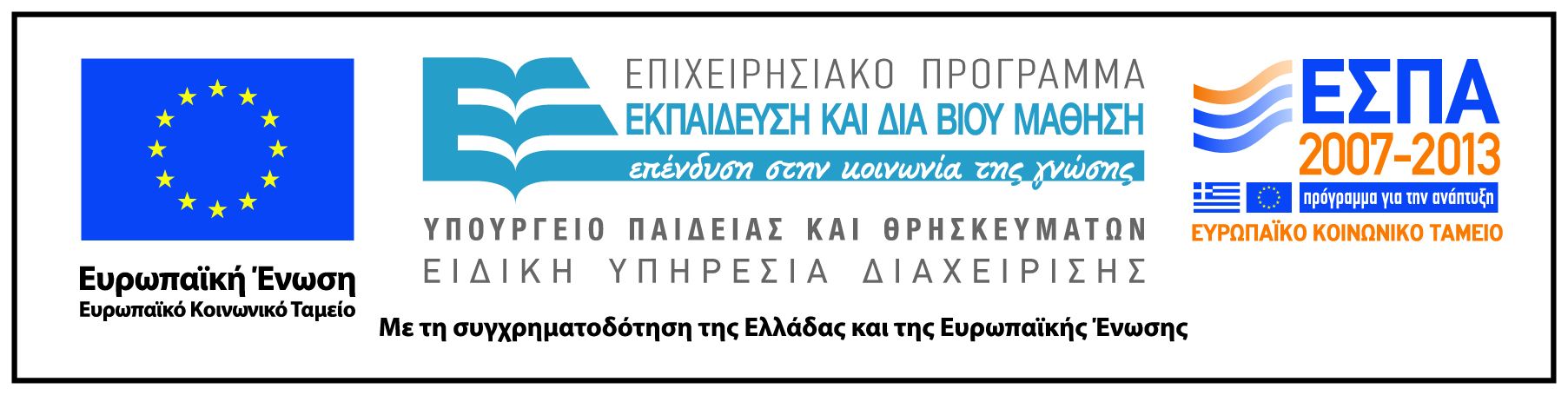